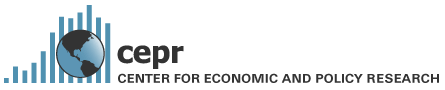 Macroeconomic Policy in the Eurozone: Are There Alternatives to Slow Growth and High Unemployment?
Mark Weisbrot, Co-Director
Center for Economic and Policy Research
September 24, 2011
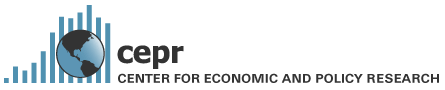 Europe’s crisis, stagnation, and unemployment are not the result of unsustainable borrowing
It is the result of bad macroeconomic policies from the European authorities:
 The “Troika” – European Central Bank, European Commission, IMF
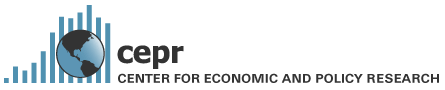 Three most important macroeconomic policies:  Fiscal, monetary, and exchange rate 
Not helping, or actively causing damage, in troubled eurozone economies (Greece, Ireland, Portugal, Spain, Italy)
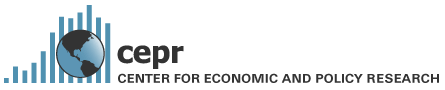 Troika, especially ECB  has played game of brinksmanship with troubled economies since early 2010
Repeatedly pushing Europe, and now much of the world economy, to the edge of serious crisis

Why?
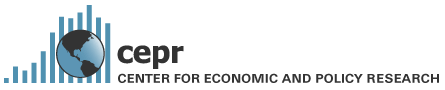 What policy failure looks like
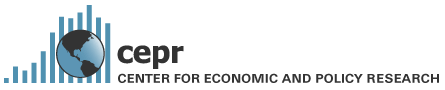 Italy
Real GDP (Index: 2007=100)
Trend vs. Actual and Projected GDP (percent)
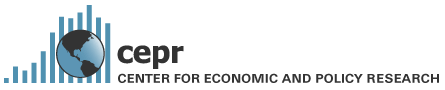 Ireland
Real GDP (Index: 2007=100)
Trend vs. Actual and Projected GDP (percent)
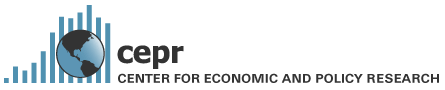 Greece
Real GDP (Index: 2008=100)
Trend vs. Actual and Projected GDP (percent)
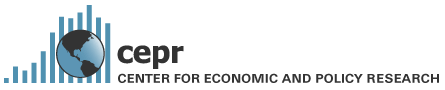 Portugal
Real GDP (Index: 2008=100)
Trend vs. Actual and Projected GDP (percent)
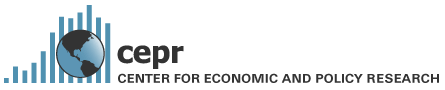 Spain
Real GDP (Index: 2008=100)
Trend vs. Actual and Projected GDP (percent)
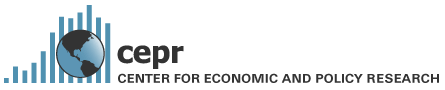 Argentina
Real GDP (Index: 1998=100)
Trend vs. Actual GDP (percent)
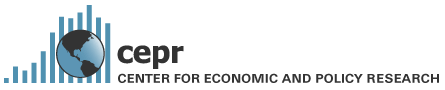 Lessons from Argentina:
Despite chaotic default, financial collapse, and no outside help, Argentine economy begins to recover just one quarter after default
 Argentina reaches pre-recession GDP within 3 years, despite much deeper recession – compare to more than a decade in Greece.
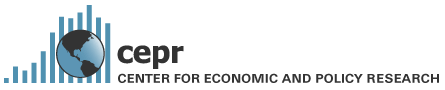 Passes trend GDP in 2006 (compare to eurozone – when?)
Real GDP growth more than 90 percent 2002-2011
There are ALWAYS alternatives to the years of recession, stagnation, and high unemployment that the Troika is offering to the troubled eurozone economies
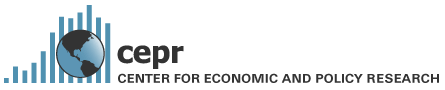 The human cost of economic mismanagement
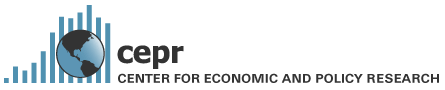 Ireland
Unemployment Rate
(Seasonally Adjusted)
(percent)
Source: Eurostat
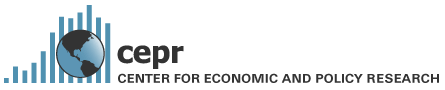 Greece
Unemployment Rate
(Seasonally Adjusted)
(percent)
Source: Eurostat
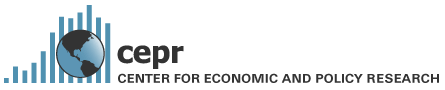 Italy
Unemployment Rate
(Seasonally Adjusted)
(percent)
Source: Eurostat
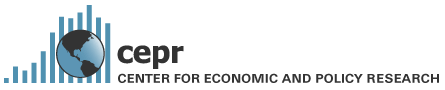 Portugal
Unemployment Rate
(Seasonally Adjusted)
(percent)
Source: Eurostat
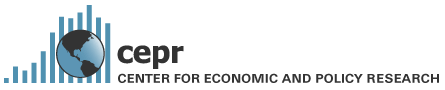 Spain
Unemployment Rate
(Seasonally Adjusted)
(percent)
Source: Eurostat
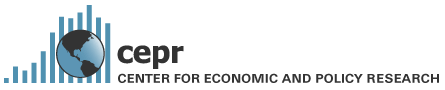 Low inflation implies there is plenty of room for expansionary monetary and fiscal policies – but eurozone countries that need it can’t implement these policies
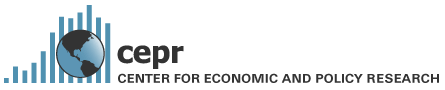 Ireland
Inflation
(Seasonally-Adjusted, year over year)
(percent)
Source: Eurostat
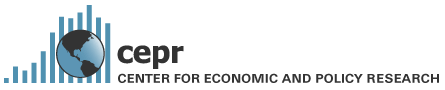 Greece
Inflation
(Seasonally-Adjusted, year over year)
(percent)
Source: Eurostat
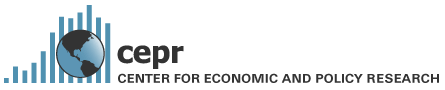 Spain
Inflation
(Seasonally-Adjusted, year over year)
(percent)
Source: Eurostat
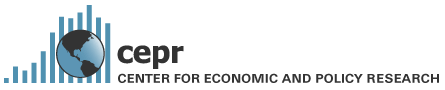 Italy
Inflation
(Seasonally-Adjusted, year over year)
(percent)
Source: Eurostat
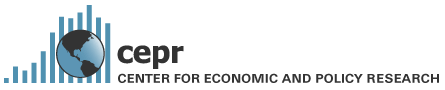 Portugal
Inflation
(Seasonally-Adjusted, year over year)
(percent)
Source: Eurostat
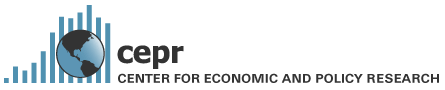 “Internal Devaluation” doesn’t work
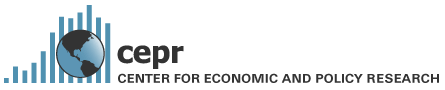 Real Effective Exchange Rate
(Based on Unit Labor Costs of 27 Trading Partners)
(Index: 2008QI=100)
Source: Eurostat
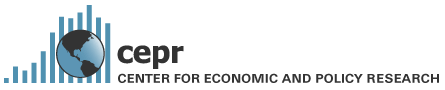 More fiscal consolidation
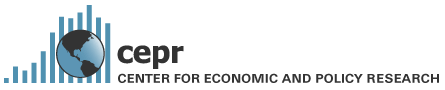 Total Projected Fiscal Consolidation 2010-2016
(percentage points of GDP)
*Note: 2010 overall balance in Ireland excludes 21% of GDP in financial sector assistance.
Source: IMF
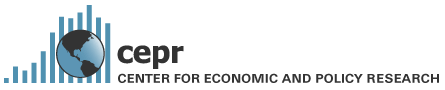 Greece
Projected Net Interest Payments
(% of GDP)
(% of GDP)
Source: IMF
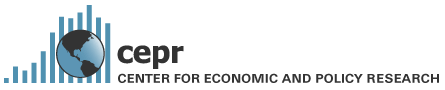 Conclusion
Euro zone crisis primarily a result of wrong macroeconomic policies

European authorities will probably resolve current crisis with bigger EFSF or other rescue mechanisms, interventions in bond markets, bank bailouts, even Greek debt restructuring
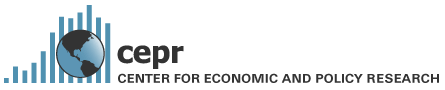 Conclusion
But continued wrong macroeconomic policies will cause unnecessary unemployment and suffering; cuts to health care, pensions, education; trillions of dollars in lost output, and possibly more crises